NAP2027 kodols versija 2.0
2019. gada 18. aprīlī
KAS ir NAP(2027)? KUR vēlamies nokļūt? KĀ to sasniegt?
Politiska un operacionāla stratēģija – galvenās izvēles 
Valsts attīstības vīzija un virsmērķis
Prioritātes – stratēģiskie mērķi 
Rīcības virzieni/ uzdevumi katrā prioritātē 
Sasniedzamie rīcības virzienu/ politiku rezultāti 
Indikatīvie finanšu ieguldījumi/ lielie projekti ar KPI/ atdeve/ tīrā ietekme uz politiku rezultātiem
Atbildīgās institūcijas
Īstenošanas, uzraudzības un novērtēšanas process
[Speaker Notes: NAP2027 izstrādes ietvars, nacionāla un globāla līmeņa ietekmes]
NAP2020 īstenošana
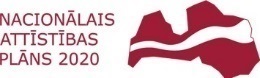 Stratēģisko mērķu izpilde
IKP UZ 1 IEDZĪVOTĀJU     	 67   2017.gadā 
(PPP) 			 70   mērķis 2020.gadā
IENĀKUMU NEVIENLĪDZĪBA	 6,3   2017.gadā 
(S80/20 indekss)	    	 4,8   mērķis 2020.gadā
DABISKAIS PIEAUGUMS	 -9441  2018.gadā 
		    	 0          mērķis 2020.gadā
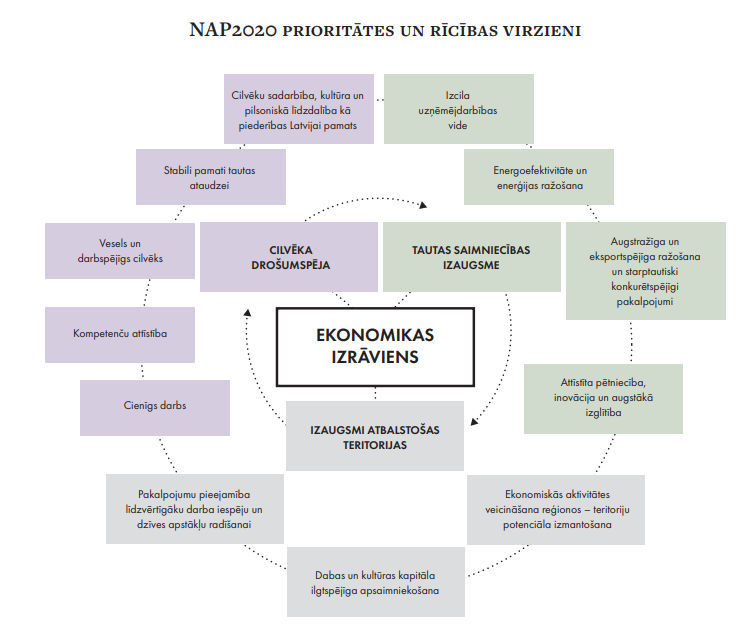 NAP2020 vidus posma novērtējums
61% rādītāju izpilde pozitīva

19% neapmierinoši

20% stagnē
NAP2027 ietvars/ avots
publiskie ieguldījumi (VB)
ES daudzgadu budžets 
2021.-2027. (MFF)
jādefinē, ņemot vērā
NAP2020 un nozaru politiku vidusposma izvērtējumi
LATVIJA 2030 mērķu aktualitāte
Dienaskārtība 2030 ar 17 IAM un 169 apakšmērķiem
Globālās attīstības tendences: 
    uzticēšanās krīze/ polarizācija
    sabiedrības novecošanās 
    migrācija un urbanizācija
    ceturtā industriālā revolūcija/ nākotnes darba tirgus izmaiņas 
    klimata pārmaiņas
    uzņēmumu integrācija globālajās vērtību ķēdēs
[Speaker Notes: NAP2027 izstrādes ietvars, nacionāla un globāla līmeņa ietekmes]
Sabiedriskā apspriešanaSECINĀJUMI
Priekšlikumi no >100 iedzīvotājiem un organizācijām
>20 tikšanās un diskusijas par NAP2027 ar interešu pārstāvniecības organizācijām, akadēmisko sektoru, nozaru ekspertiem, Saeimas komisijām u.c.
Galvenie domas virzieni:
jāiekļauj skaidrāka reģionālās attīstības perspektīva
jāizceļ plāna pelnošā daļa – kā valsts plāno vairot materiālos resursus
jāstiprina tiesiskums un uzticēšanās valsts pārvaldei un politiķiem
jāuzlabo izglītības un veselības aprūpes kvalitāte
jāsekmē inovāciju un tehnoloģiju attīstība
jākoncentrējas uz dažām prioritātēm, mērķiem (piem., uz izglītības, zinātnes un uzņēmējdarbības prioritātēm) 
jābūt vienam mērķim – Latvijas tautas labklājības celšana
jāformulē prioritātes kā vēlamo sasniedzamo rezultātu, nevis jomas
 jāievieš nobriešanas kritēriji līdzās pieauguma indikatoriem
 jānosaka starptautiski salīdzināmus attīstības mērķus
vairāk par priekšlikumiem un viedokļiem: ej.uz/NAP2027top
[Speaker Notes: VIII B.Rivžas vēstule pēc Vladislava uzstāšanās Mazajā aulā  - profesoru asociācija + LZA vēstule
VI – LZA vēstule + citāts no sab.apspriešana]
Sabiedriskā apspriešanavariācijas par vadmotīvu
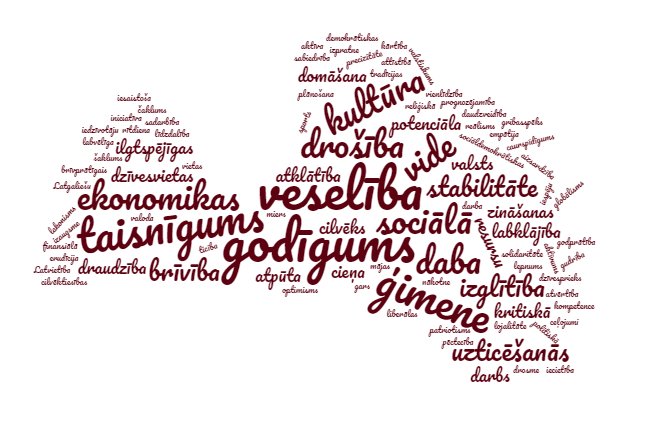 ilgtspējīga labklājības valsts ar izglītotu sabiedrību un modernu infrastruktūru
Kas neriskē, tas nevinnē 
Latvijas nākotne ir Latvijas cilvēks un lauki! 
Ar zinātnes un tehnoloģiju (Industrija 4.0) sasniegumiem uz pārpilnības valsti visiem!
Vieta, kur pulcējas talanti 
Drosmīga, gudra un godīga valsts 
sociālās garantijas
Dažādībā drosme un atbalsts ģimenēm …
vairāk par priekšlikumiem un viedokļiem: ej.uz/NAP2027top
Stratēģiskie mērķi
galvenais konkurētspējas un izaugsmes nosacījums (cilvēkresursi, investīcijas, pārvaldības procesi, inovācija)

Sociālā taisnīguma pamatnosacījums un viens no ienākumu nevienlīdzības mazināšanas faktoriem (t.sk. publisko pakalpojumu vienlīdzīga pieejamība visā Latvijas teritorijā) attīstības šķēršļu novēršanai


svarīgākais sabiedrības resurss un attīstības dimensija kopienu, uzņēmēju un pārvaldības sadarbības veidošanai un demokrātijas īstenošanai
Produktivitāte
Iespēju vienlīdzība
Sociālā uzticēšanās
STIPRAS ĢIMENES, VESELI UN AKTĪVI CILVĒKI
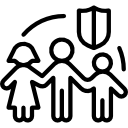 Dzimstība un atbalsts ģimenēm
Veselīgs dzīvesveids 
Veselības aprūpe
Sociālā iekļaušana
Stipras ģimenes, veseli un aktīvi cilvēki
raksturo cilvēka fizisko un emocionālo veselības stāvokli, dzīves apstākļus, vēlmi radīt atvases un dzīvot ilgu un aktīvu mūžu …
KĀ MĒRĪSIM?
Summārais dzimstības koeficients
Jaundzimušo sagaidāmais veselīga mūža ilgums
Paredzamais vidējais mūža ilgums jaunpiedzimušajiem
Nabadzīgie iedzīvotāji, kas izkļuvuši no nabadzības riska zonas (%)
Medicīniski novēršamā mirstība uz 100 000 iedzīvotājiem
Latvijas pieaugušo iedzīvotāju (15-74 gadu vecumā) īpatsvars, kuri regulāri īsteno aktīvas brīvā laika nodarbes
zināšanas un prasmes personības un valsts izaugsmei
KVALITATĪVA Izglītība mūža garumā
zinātnes ATTĪSTĪBA UN sniegums
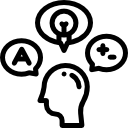 ZInāšanas un prasmes personības un valsts izaugsmei
atbild par radošu cilvēku izaugsmi, zināšanu un prasmju ieguvi, to pielietošanu un radīšanu …
KĀ MĒRĪSIM? 
Dalība pieaugušo izglītībā pēdējās 4 nedēļās (25-74 gadi, %)
Izglītojamie %, no 5-29 gadu veciem iedzīvotājiem 
Izglītības indekss (Education Index)
Pamata vai augstākās digitālās prasmes, personu % 16-74 gadi 
Ieguldījumi pētniecībā un attīstībā (% no IKP)
Summārais inovācijas indekss (Summary European Innovation Index) 
Iedzīvotāju īpatsvars (25-64 gadi) ar izglītības līmeni zemāku par pamatizglītību
Jauniešu (15 gadi) lasītprasmes, matemātikas un dabaszinātņu kompetenču līmenis OECD PISA standartā - augstākie kompetenču līmeņi (5.un 6.līmenis)
Uzņēmumu KONKURĒTSPĒJA un materiālā labklājība
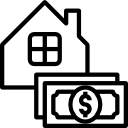 Produktivitāte un konkurētspēja 
INOVĀCIJA UN DIGITĀLĀ EKONOMIKA
CIENĪGS Darbs un ienākumi
Uzkrājumi stabilitātei
Uzņēmumu konkurētspēja un materiālā labklājība
iespēja strādāt cienīgu darbu, gūt ienākumus un radīt pievienoto vērtību, veidot uzkrājumus un saņemt kvalitatīvus pakalpojumus …
KĀ MĒRĪSIM?
Darba ražīgums stundā 2010 = 100% (Eurostat)
Nodarbinātība zināšanu ietilpīgās darbībās, % no kopējās
Nodarbinātības līmenis %, personu grupa 15-74 gadi
Nefinanšu investīcijas (% no IKP)
Mājsaimniecību rīcībā esošie tiešie neto ienākumi, EUR/mēnesī vidēji uz vienu mājsaimniecības locekli, un variācijas koeficients reģionu līmenī
S80/S20 ienākumu nevienlīdzības (kvintiļu attiecības) indekss 
Summārie izdevumi no kopbudžeta izglītībai, veselības aprūpei, kultūrai, atpūtai, reliģijai, EUR/ gadā, vidēji uz vienu mājsaimniecības locekli
Kopējie mājsaimniecību finanšu aktīvi, EUR uz vienu iedzīvotāju
KVALITATĪVA Dzīves vide UN teritoriju ATTĪSTĪBA
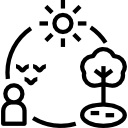 Daba un vide
Tehnoloģiskā vide UN PAKALPOJUMI 
Mobilitāte 
Enerģijas un digitālo pakalpojumu pieejamība 
PUBLISKo PAKALPOJUMu pieejamība
APDZĪVOJUMA STRUKTŪRA UN MājokĻI
Kvalitatīva dzīves vide un teritoriju attīstība
raksturo svarīgāko pakalpojumu (transports, mājoklis, elektroenerģija, digitālie pakalpojumi)  kvalitāti un pieejamību un apkārtējās vides kvalitāti un tīrību …
KĀ MĒRĪSIM?
Siltumnīcefekta gāzu emisijas, tonnas uz 1 milj.EUR no IKP (1990=100%)
Pārstrādātie sadzīves atkritumi, % no radītajiem 
Lauku putnu indekss
Energy Trilemma Index 
 Transporta infrastruktūras indekss
Digital Economy and Society index (DESI)
Mājokļa platība, m2 vidēji uz vienu mājsaimniecības locekli 
Mājsaimniecības, kas dzīvo slikta stāvokļa un pārapdzīvotos mājokļos (%)
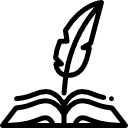 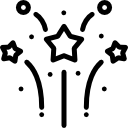 KULTŪRA UN SPORTS AKTĪVAI un pilnvērtīgai DZĪVEI
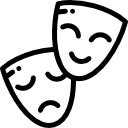 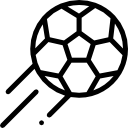 Cilvēku iesaiste kultūras un sporta AKTIVITĀTĒS
KULTŪRAS UN SPORTA devums sabiedrībai
Kultūra un sports aktīvai un pilnvērtīgai dzīvei
aktivitāšu kopums, kas vērsts uz labsajūtu, spēku atjaunošanu un intelektuālā potenciāla atraisīšanu, kultūras vērtību saglabāšanu un jaunradi …
KĀ MĒRĪSIM?
Dalībnieku skaits mākslinieciskās pašdarbības kolektīvos (uz 100 000 iedzīvotājiem)
Iedzīvotāji (15-74 gadi), kuri regulāri īsteno aktīvas brīvā laika nodarbes
Kultūras iestāžu apmeklējumi gadā (vidēji uz 1 iedzīvotāju)
Iedzīvotāji 10+ gadu vecumā, kuri pēdējos 12 mēnešos ir apmeklējuši sporta pasākumus, % no respondentiem
Vienota, Droša un Atvērta sabiedrība
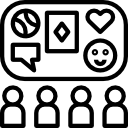 SABIEDRĪBAS Drošība
Tiesiskums
Piederība, saliedētība, līdzdalība
Vienota, droša un atvērta sabiedrība
ietver piederības sajūtu valstij, līdzdalību sabiedriskos procesos, iedzīvotāju savstarpēju uzticēšanos un pārliecību par savu drošību un tiesību aizsardzību …
KĀ MĒRĪSIM? 
Smagu un sevišķi smagu noziedzīgo nodarījumu īpatsvars no kopējā reģistrēto noziedzīgo nodarījumu skaita 
Mirušo skaits no ārējiem nāves cēloņiem uz 100 000 iedzīvotāju
Latvija ir droša vieta dzīvošanai; respondentu % 18+ gadu vecumā, kuri piekrīt vai gandrīz piekrīt 
Iedzīvotāju gatavība aizsargāt valsti; respondentu % 18+ gadu vecumā, kuri piekrīt vai gandrīz piekrīt 
Integrēts tiesiskuma indekss
Iedzīvotāju pilsoniskās līdzdalības indekss
Iedzīvotāju savstarpējās uzticēšanās īpatsvars (%)
Iedzīvotāju politiskās uzticēšanās indekss
Iedzīvotāju, kuri prot latviešu valodu un to dzimtā valoda nav latviešu valoda, īpatsvars no visiem valsts iedzīvotājiem, %
Ekspertu grupas
Katrā no prioritātēm strādā viena ekspertu grupa
Katrā grupā 20 -30 eksperti:
PKC - grupas vadītāji (moderatori)
ministriju deleģēti speciālisti
ārējie eksperti (sociālie un sadarbības partneri, interešu organizāciju pārstāvji, zinātnieki)
PKC, ja nepieciešams, var piesaistīt papildus ekspertus
Katrai grupai ~8-10 sanāksmes
Sanāksmju laika ietvars – divi līdz trīs mēneši


Sagaidāmais rezultāts: 
Izstrādāts katras prioritātes saturs - vadmotīvs, mērķi, rīcības virzieni, uzdevumi, indikatoru sistēma mērķu un uzdevumu īstenošanas progresa novērtēšanai 
Noteikta kritisko investīciju vajadzība prioritātes mērķiem un uzdevumiem, sniegti priekšlikumi nepieciešamām ‘atslēgas’ darbībām un prioritāri 2021., 2022.gadā uzsākamajām darbībām
Ekspertu darba grupas
Nosacījumi sagaidāmajam rezultātam
APJOMA IEROBEŽOJUMI
	6 Prioritātes; ≤20 RV; ≤10 uzdevumi katrā rv.

LOĢISKĀ SASAISTE
	Hierarhiski pakārtoti un loģiski savstarpēji saistīti elementi

indivīds – KOPIENA– valstS
	Rezultatīvie rādītāji disagregētā un makro līmeņos

Ietekmes novērtējums
	Katra uzdevuma ietekme (efektivitāte) tiek novērtēta – vai tas sekmē stratēģisko mērķu un RV mērķu sasniegšanu un risina ‘vājās vietas’:
efektivitāti un produktivitāti 
lielāku iespēju vienlīdzību un līdzsvarotu teritoriju attīstību
sabiedrības uzticēšanos valstij

prasmju un zināšanu attīstību
inovācijas
demogrāfijas izaicinājumus

	
UZ PIERĀDĪJUMIEM BALSTĪTA PLĀNOŠANA

Reāla sasaiste ar finansējumu   Uzdevumu un tiem nepieciešamo resursu sasaiste ar reālajām finanšu iespējām, t.sk, ņemot vērā ES SF tematiskās prioritātes un to procentuālo sadalījumu
Citas metodes NAP2027 izstrādē
Statistikas un sekundāro datu (pārskati, ziņojumi, vidusposma novērtējumi, ārējie novērtējumi utt.) analīze

Investīciju projektu priekšlikumu ietekmes novērtēšana

Investīciju projektu priekšlikumu ieguldījumu efektivitātes analīze
NAP2027 izstrāde Turpmākie soļi
2019
augusts
septembris
maijs
oktobris
jūlijs
jūnijs
izvēles investīciju sadalījumam
15.IX
Attīstības komiteja
NAP padome
<18.VI
Ekspertu grupas 
 NAP2027 1.redakcija
18.IV
NAP padome
NAP2027 gala redakcija Saeimā
NAP2027 
sab. apspriešana
1.X
NAP2027 MK
VII 1.nedēļa
Attīstības komiteja
V vidus
Attīstības komiteja
VII 2. nedēļa
NAP padome
Paralēli darbs ar ES nākotni (daudzgadu budžets, politikas)
[Speaker Notes: Pēterim]
Ar atbildību par Latvijas nākotni!
www.pkc.gov.lv/nap2027
@LVnakotne